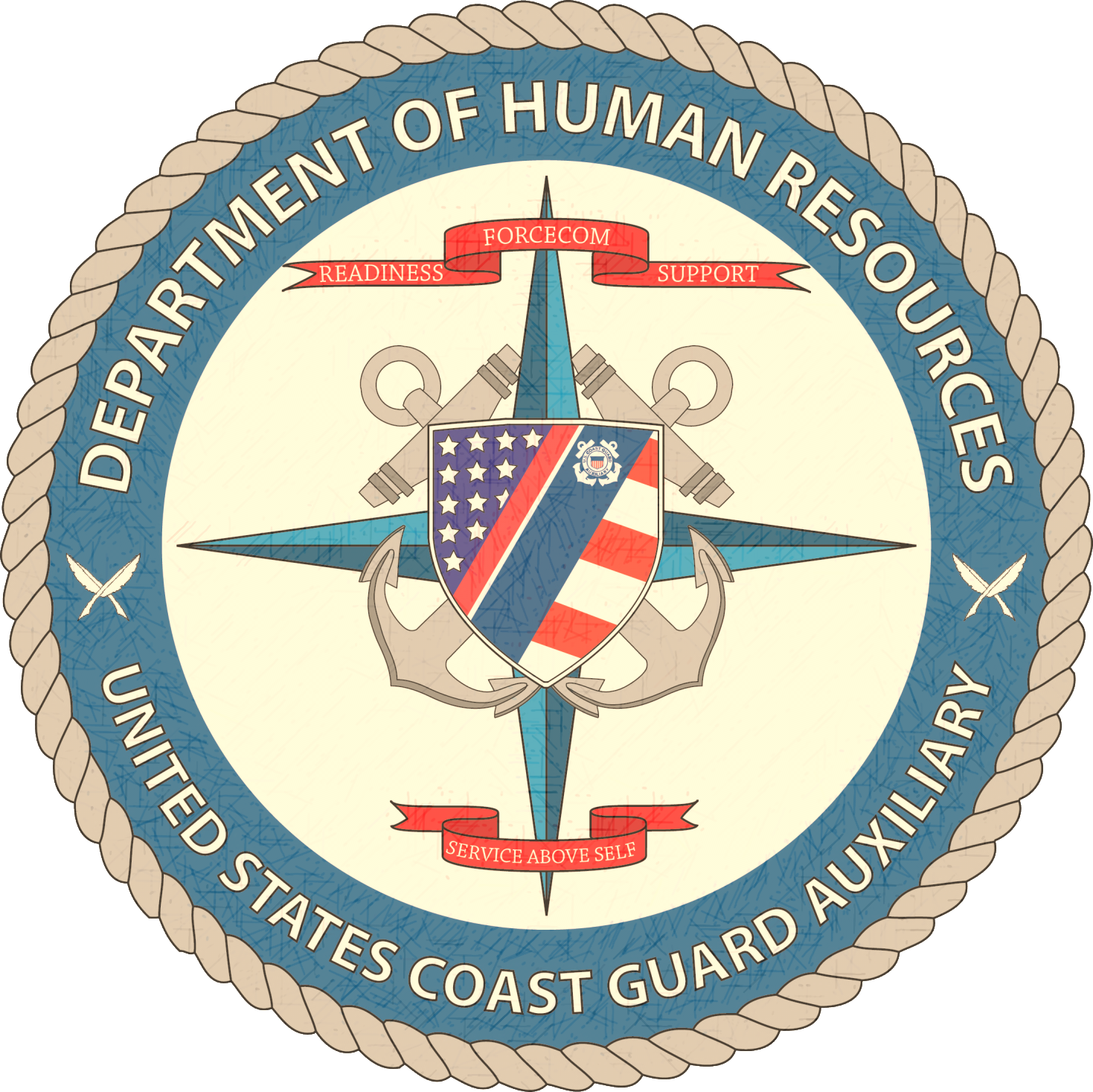 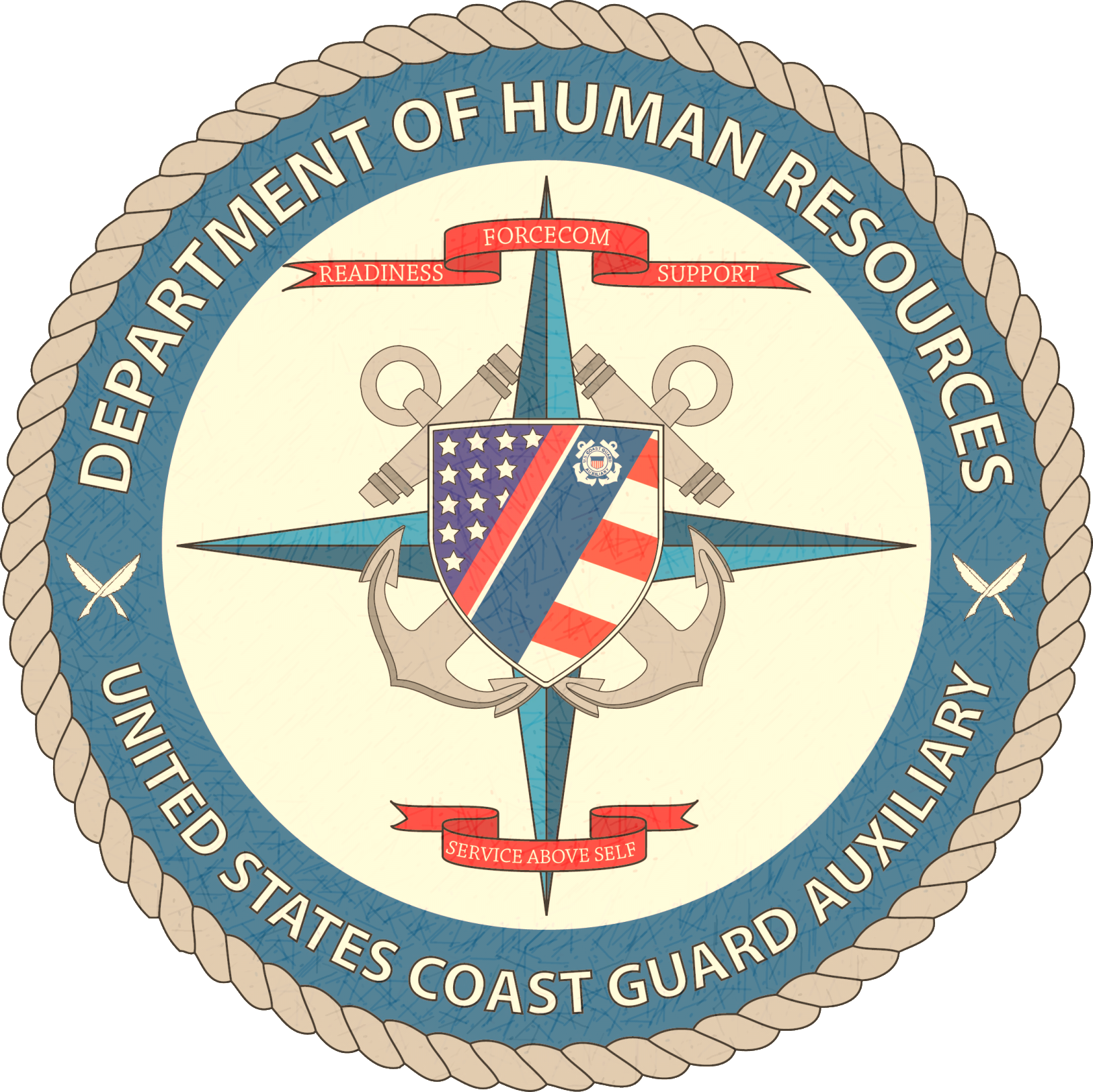 U.S. Coast Guard Auxiliary:Your Benefits Package
What Type of Benefits Do I Get?
Pride Through Service
Financial
Intellectual
Entertainment and Fellowship
Professional
Safety
Discounts
Memberships
Publications
Banking
Classes
Job Skills
National website: http://hdept.cgaux.org/
[Speaker Notes: ICS courses for work]
Type of Benefit:
Pride Through Service
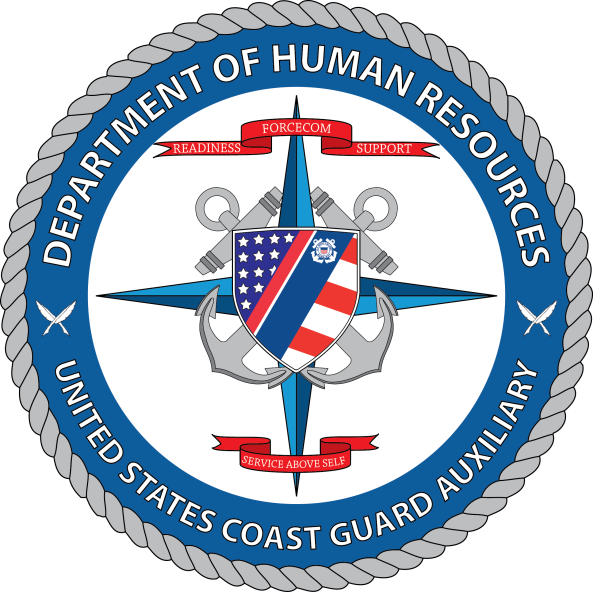 Pride Through Service:What Does it Mean to Me?
As a member of the Coast Guard Auxiliary you can take pride in:
Wearing the same uniform as other members of the USCG
Saving a life
Teaching someone something they didn’t know
Serving your community and country
Protecting our ports and waterways from terrorism
Being a part of the Department of Homeland Security
Type of Benefit:
Financial
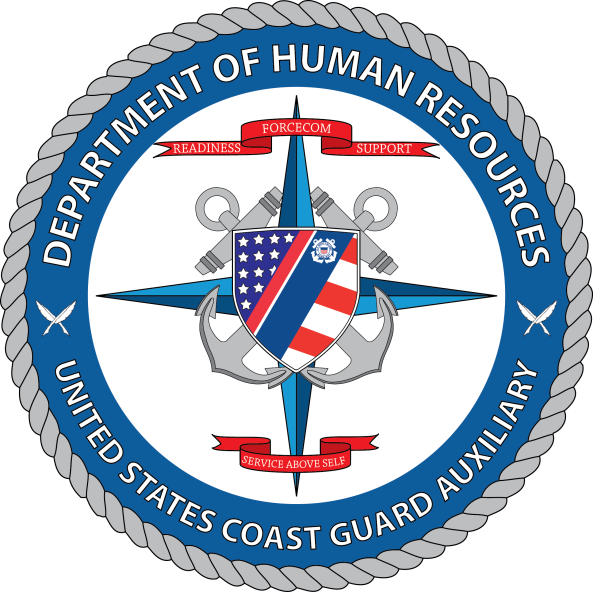 Financial:What Does it Mean to Me?
Auxiliarists have numerous ways to recognize financial benefits from membership:
National discount programs
Vacation club
Limited Exchange/BX privileges on military installations
USCG Mutual Assistance
OJT Financial Management Education
Financial Benefits:National Partnerships for Discounts
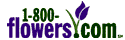 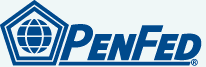 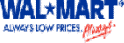 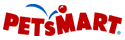 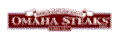 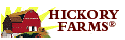 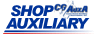 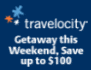 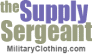 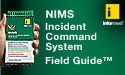 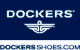 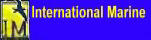 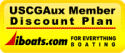 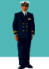 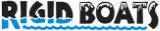 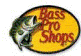 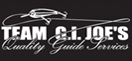 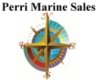 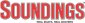 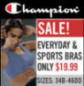 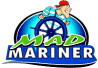 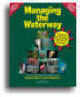 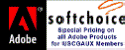 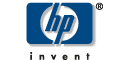 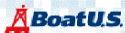 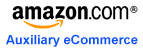 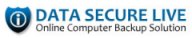 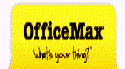 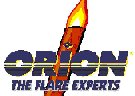 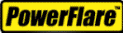 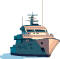 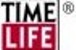 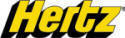 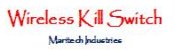 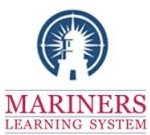 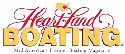 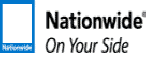 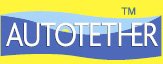 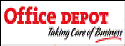 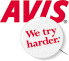 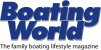 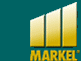 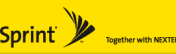 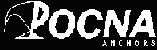 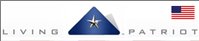 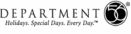 Financial Benefits:How Do I Get Them?
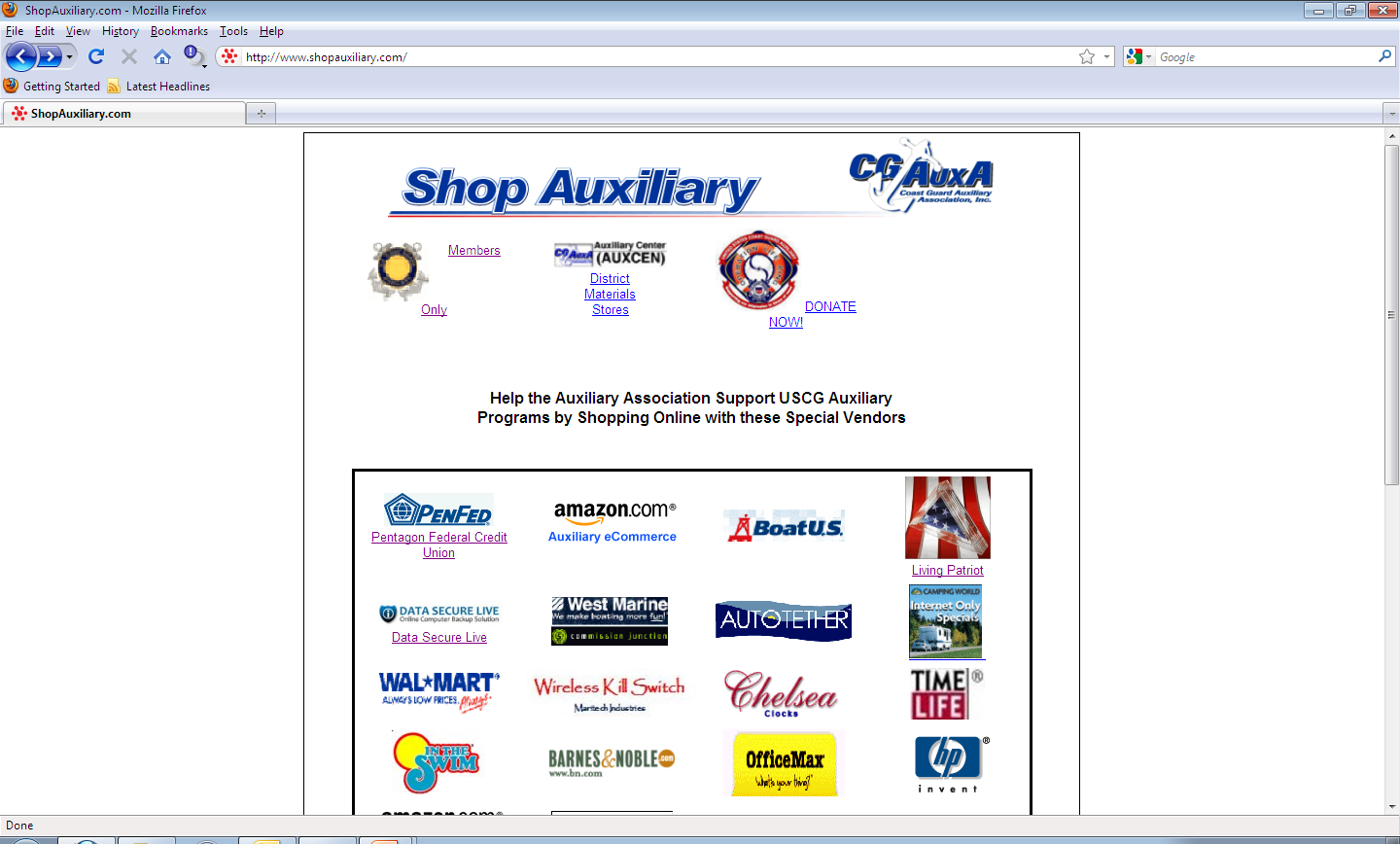 Financial Benefits:How Do I Get Them?
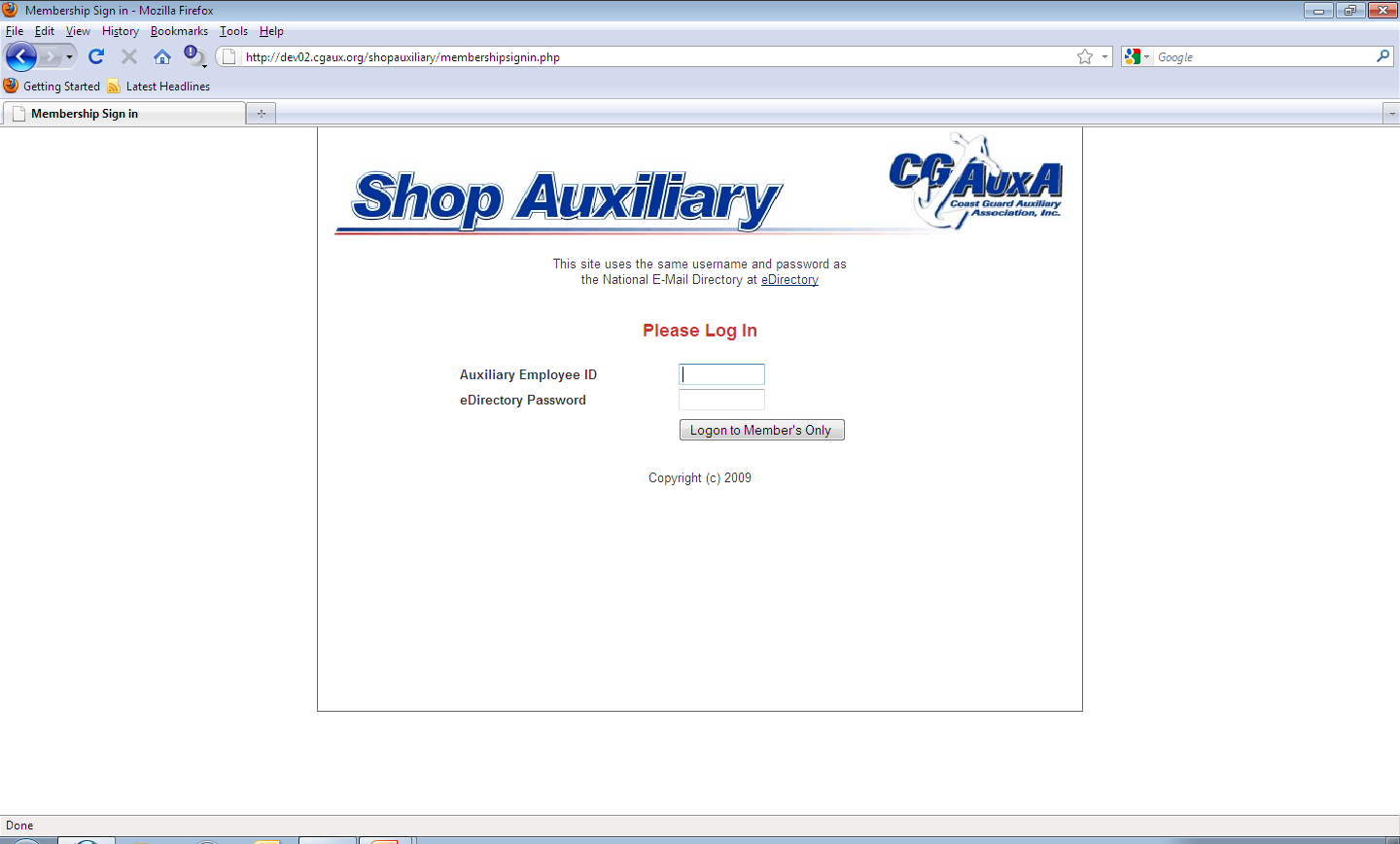 Financial Benefits:How Do I Get Them?
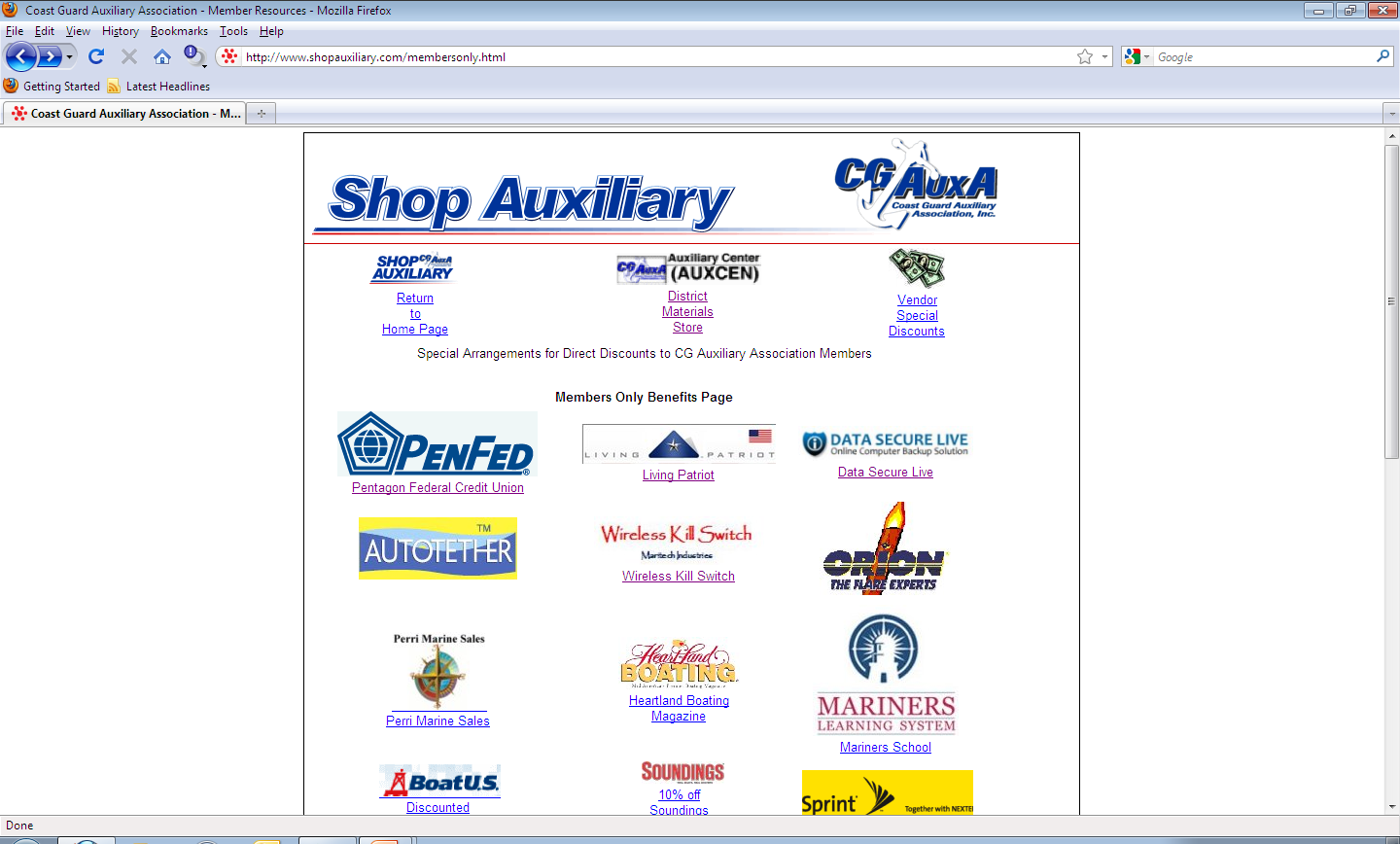 Financial Benefits:How Do I Get Them?
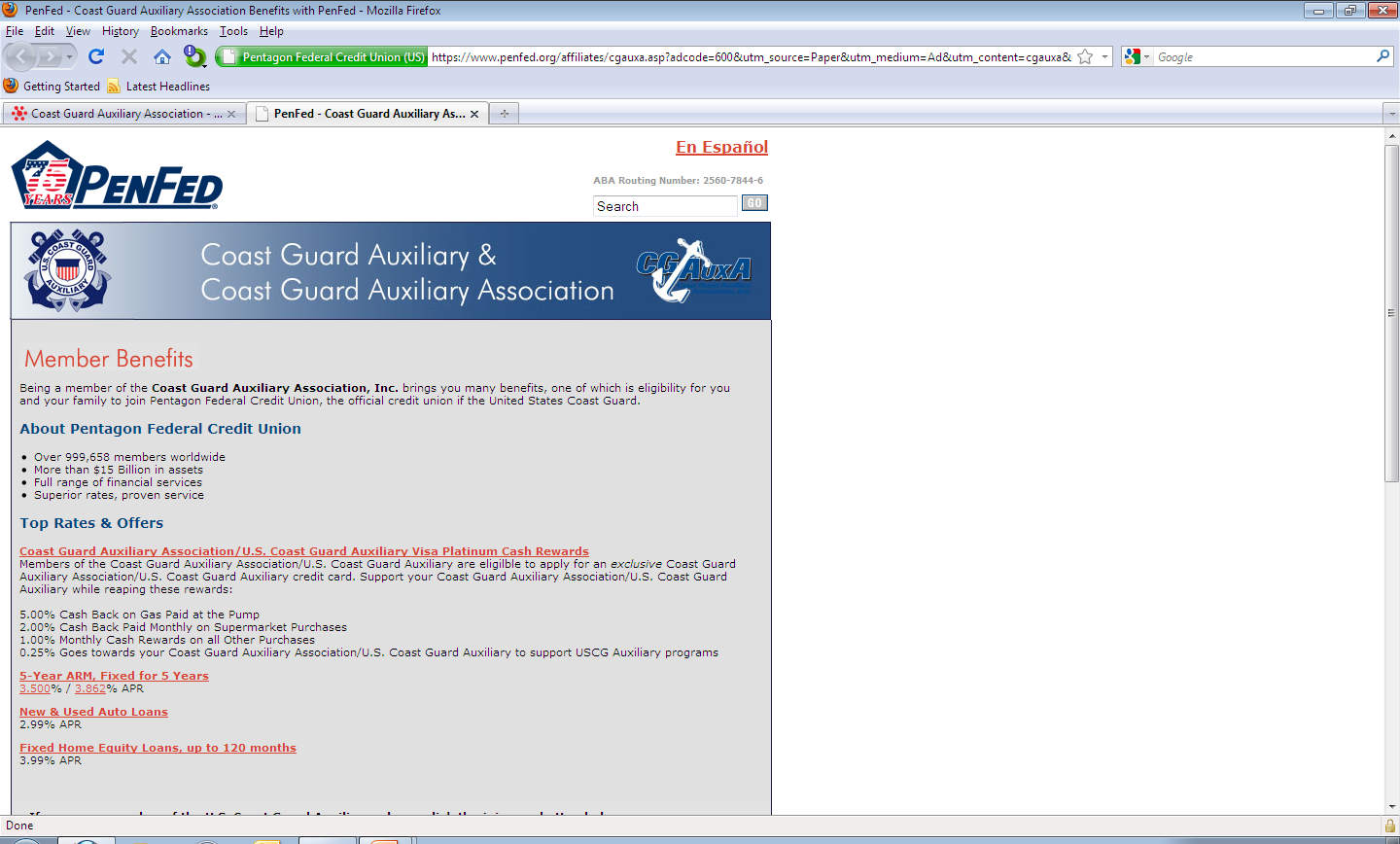 Financial Benefits:Armed Forces Vacation Club
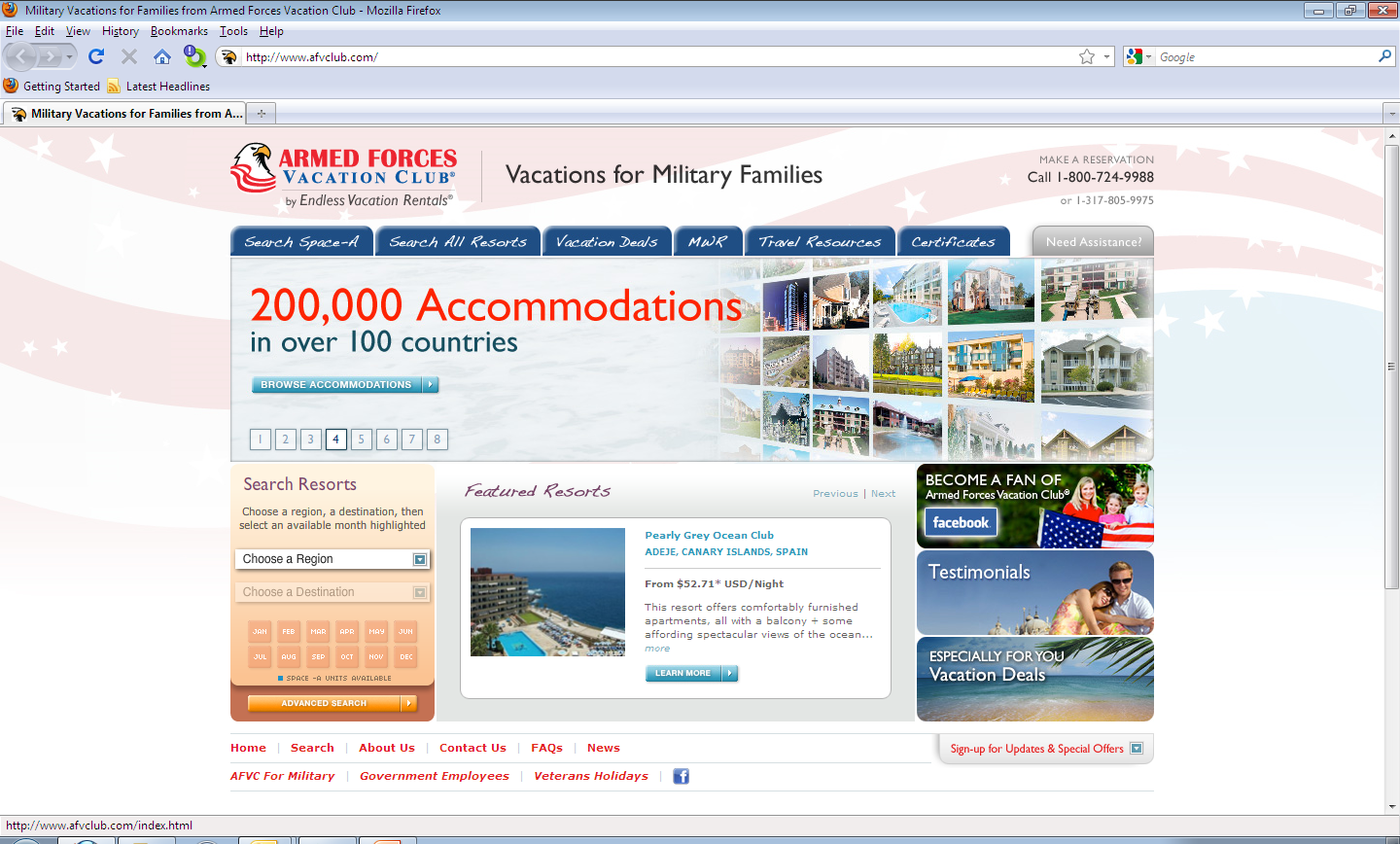 Type of Benefit:
Intellectual
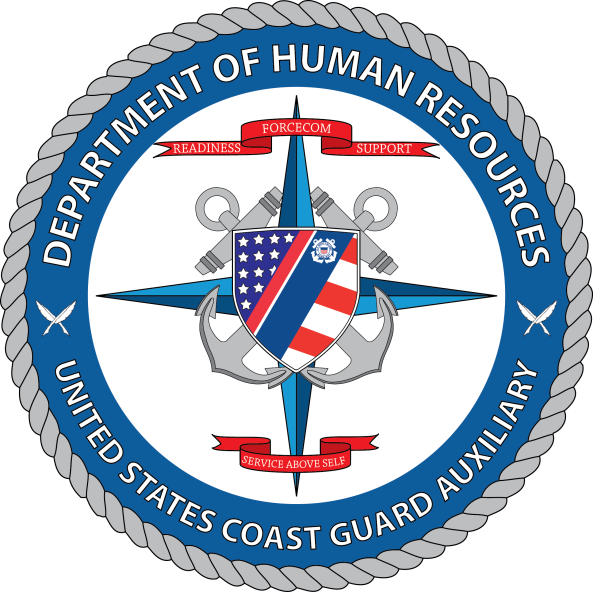 Intellectual:What Does it Mean to Me?
Ever have something you wanted to learn more about?  Auxiliarists can learn about:
Weather (AUXOP program)
Boat/Aircraft repair and maintenance
Practical skills (knot tying, boat handling, celestial navigation, etc…)
Government affairs
Financial Management
Parliamentary procedure
Type of Benefit:
Entertainment and Fellowship
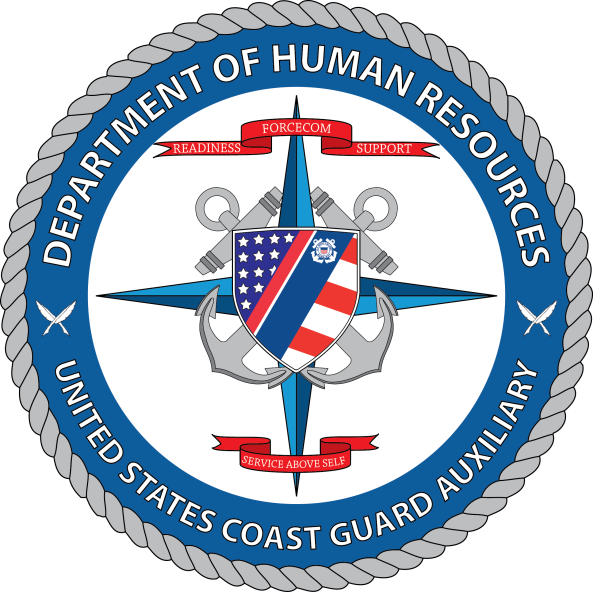 Entertainment and Fellowship:What Does it Mean to Me?
As a member of the Coast Guard Auxiliary you can get several entertaining benefits:
4th Cornerstone - Fellowship
After meeting gatherings
Holiday parties
Change of Watch ceremonies
Publications
Navigator
Flotilla/Division publications
Departmental publications
Tours/Participation on various military craft
Type of Benefit:
Professional
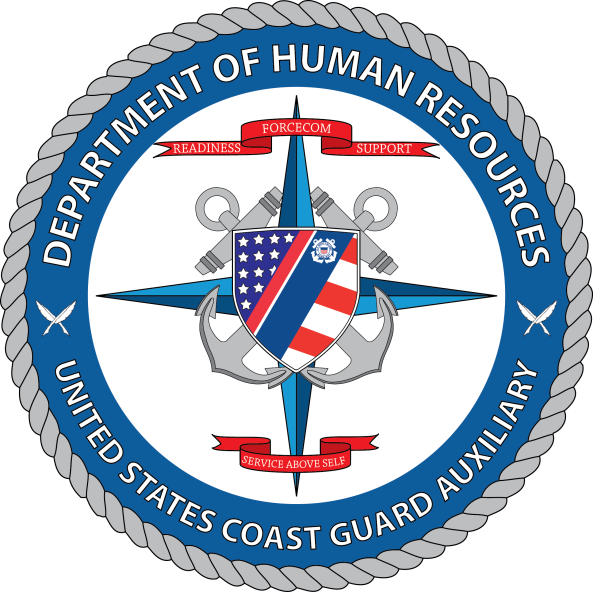 Professional:What Does it Mean to Me?
Auxiliarists have a unique opportunity to better their civilian careers by developing skills.  Some of those skills may be:
Leadership and Management
C-Schools
Public Education Instructor
ICS/NIMS Training
Financial Management
AUXCHEF
[Speaker Notes: C-Schools – IT, PA, Flight, ICS.NIMS – L.E. Careers, FINMAN – Business, AUXCHEF – basic cooking and sanitation]
Type of Benefit:
Safety
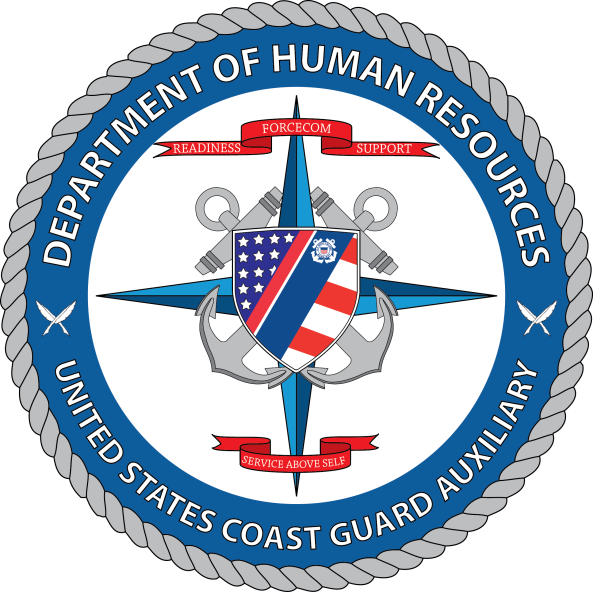 Safety:What Does it Mean to Me?
Auxiliarists have the opportunity to better their sense of safety and security by taking classes/gaining certifications.  Some areas of opportunity may be:
CPR Certification
First Aid Certification
Ability to recognize threats
How to remain constantly alert to surroundings
How to navigate in rough seas
How to find your way home when technology fails
Where My Benefits Come From:
U.S. Coast Guard Auxiliary Association
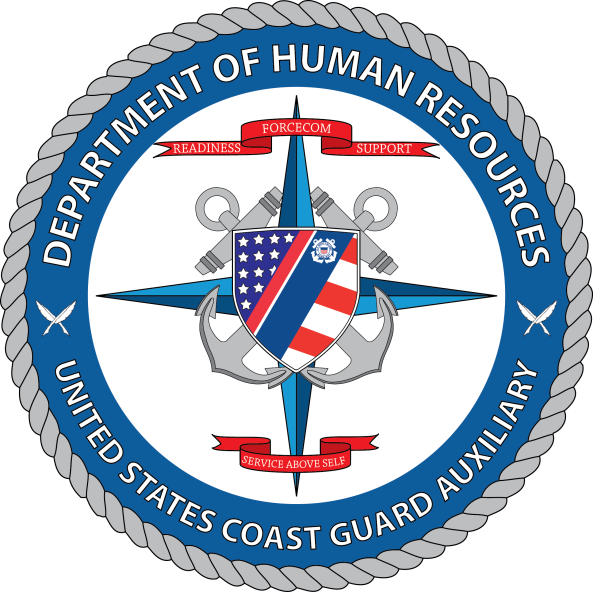 Where My Benefits Come From:U.S. Coast Guard Auxiliary Association
Is a private non-profit 501(c)3 corporation and  shall conduct its fundraising affairs with the utmost sense of propriety and ethics.
Is the vehicle for all national, regional, or broad fundraising initiatives that may benefit the Auxiliary, its units, and its programs. They are responsible for all fundraising efforts in support of Auxiliary activities not funded by the Coast Guard.
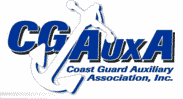 Where My Benefits Come From:U.S. Coast Guard Auxiliary Association
The CGAuxA, Inc. is the vehicle for all national, regional, or broad fundraising initiatives that may benefit the Auxiliary, its units, and its programs. They are responsible for all fundraising efforts in support of Auxiliary activities not funded by the Coast Guard.
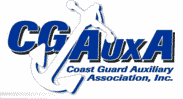 Where My Benefits Come From:U.S. Coast Guard Auxiliary Association
The Association manages the business of the Coast Guard Auxiliary
Collection of membership dues
Development, printing, sales and distribution of public education courses and materials
Management and staffing of the Auxiliary Center that provides warehousing for materials and goods, shipping and receiving services
Financial management services
Support management services and funding for the Auxiliary National Board, Directorates, Departments and the National Staff
Questions and Comments
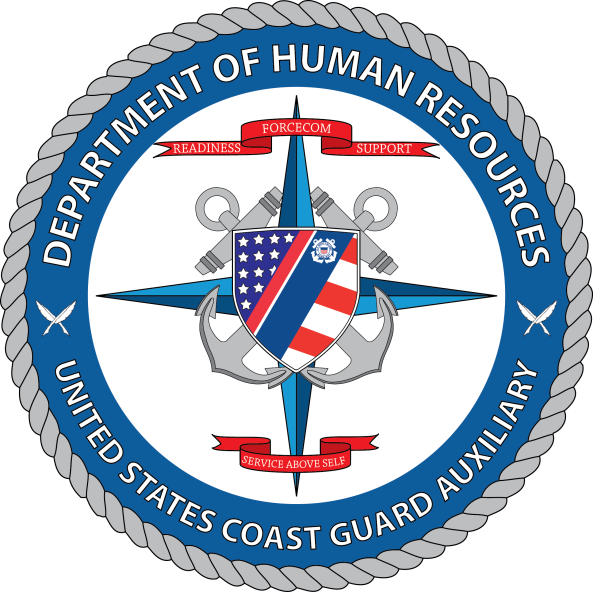 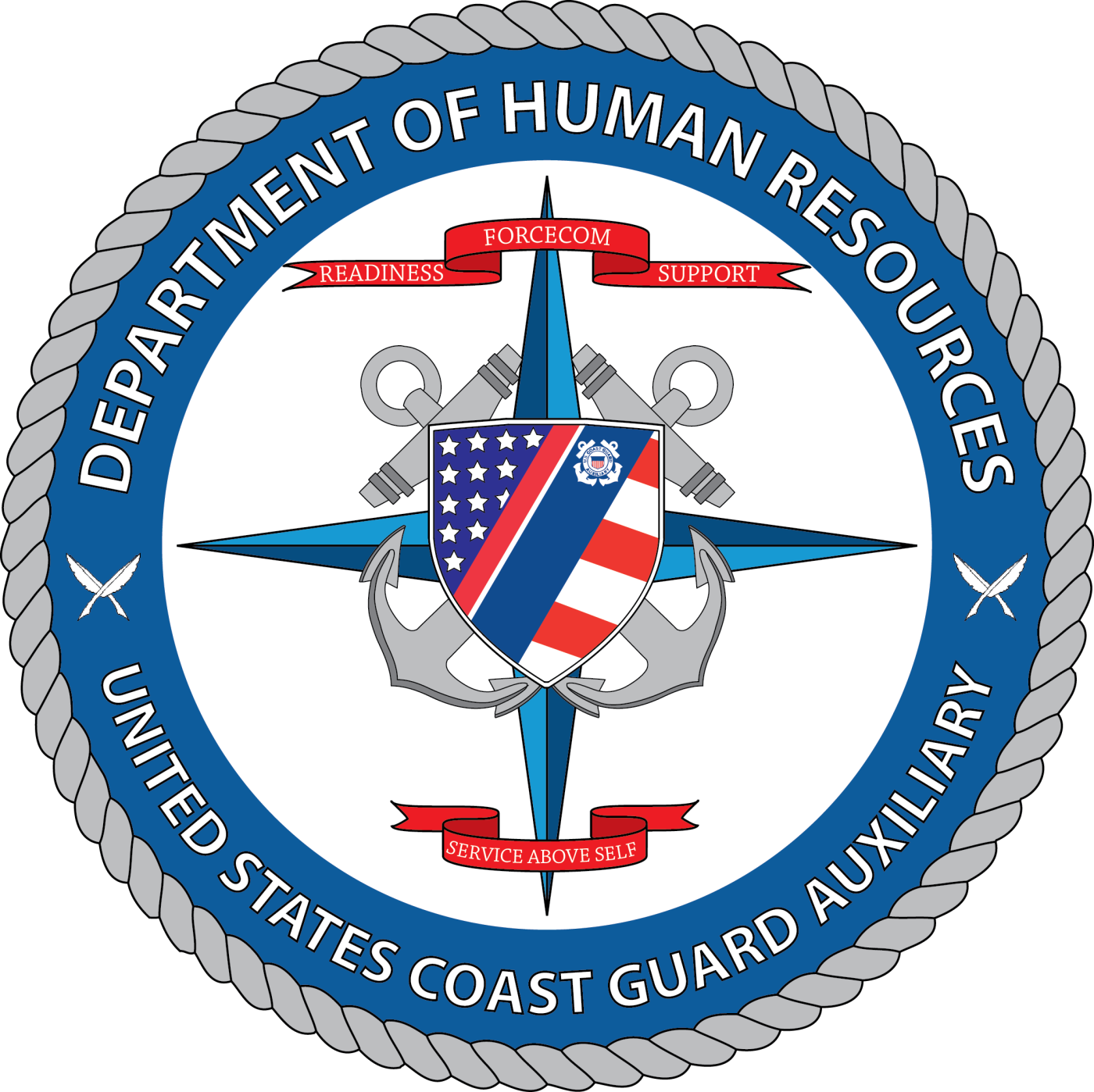 Presented By:  Chris Greulich, DVC-HR
N-TRAIN 2011
St. Louis, MO
Under direction and authority of:
Joseph G. O’Leary, DIR-H
© 2011 by United States Coast Guard Auxiliary Association, Inc.